animais fofos e series
coelhinho
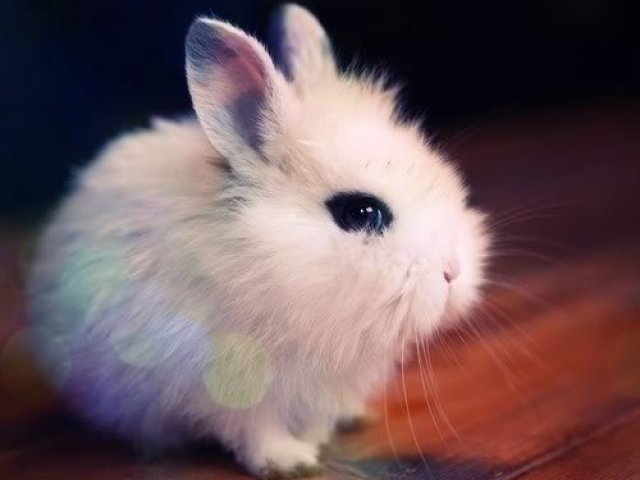 cachorinho
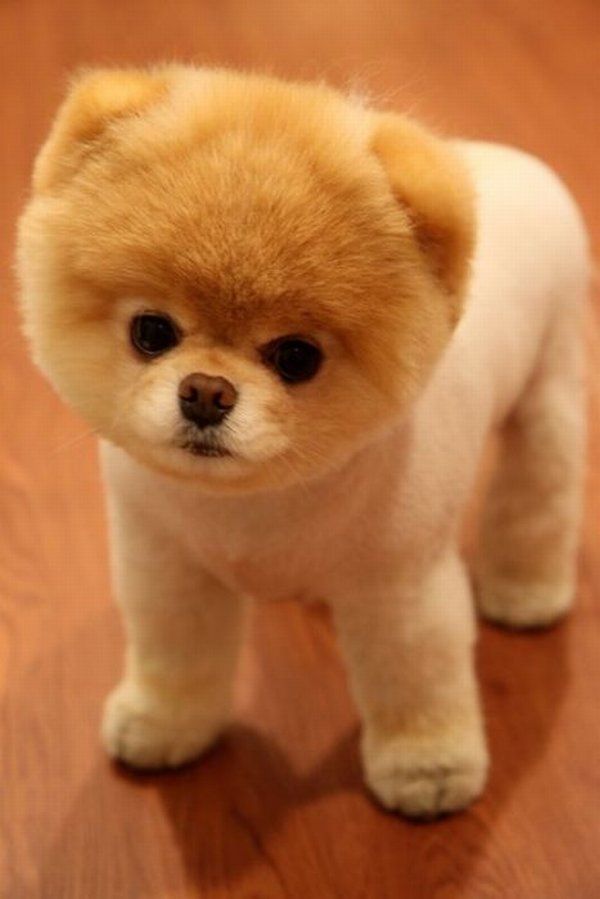 acanpados
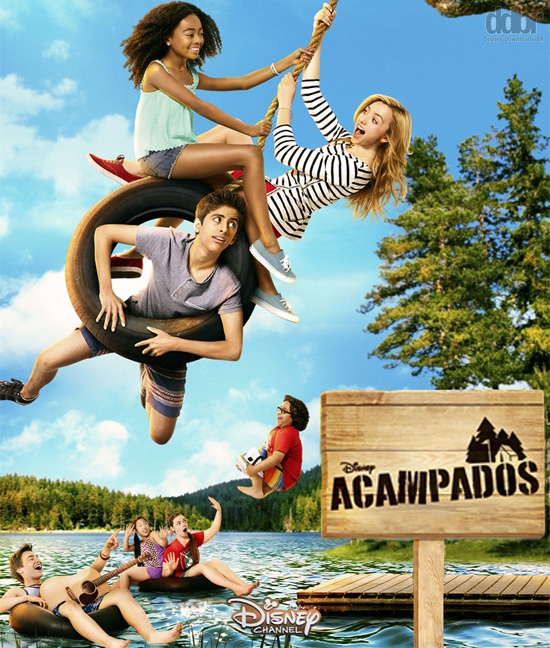 Violetta e leon
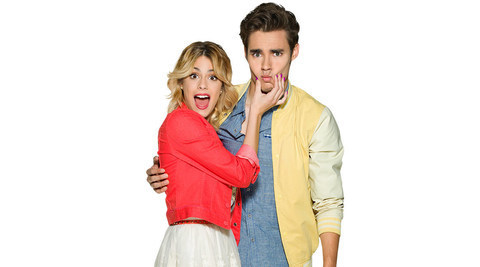